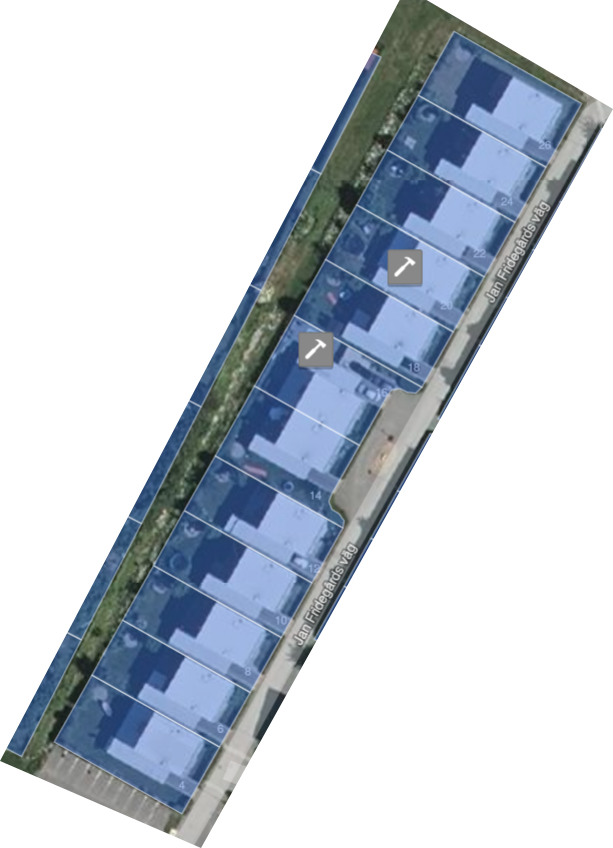 OMRÅDE 1
Norr
28/65
28/62
30/66
30/67
32/71
45/107
47/122
39/107
42/110
47/117
50/121
60/146
JFV 14
JFV 16
JFV 18
JFV 20
JFV 22
JFV 24
JFV 26
JFV 4
JFV 6
JFV 8
JFV 10
JFV 12
Tot ca 478/1161 m2 (Ungefärliga siffor)
Nordväst om gula linjen, mellan JFV 4 och 20, utgörs markområdet delvis av buskage ochsluttar något uppåt. Området som begränsas av gula linjen är relativt plant och utgörs av gräs, så även området nordväst om JFV 22 – 26 (upp till röda linjen).

Mätningarna är utförda med laseravståndsmätare, men inte exakta då mätningarna baserats på häckar och uppskattade tomtgränser.
OMRÅDE 2
Norr
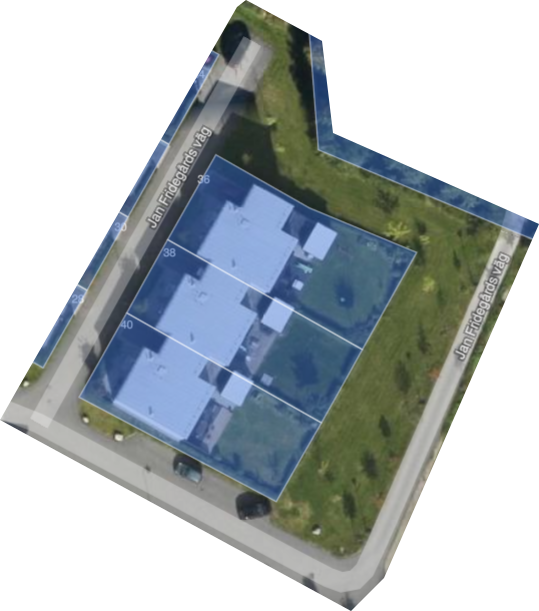 300
JFV 36
JFV 38
JFV 40
88
94
Tot ca 482 m2 (Ungefärliga siffor)
Träden     utmed JFV är utanför området begränsat av röd linje.

Mätningarna är inte exakta då de baserats på häckar och uppskattade tomtgränser.
OMRÅDE 3
Norr
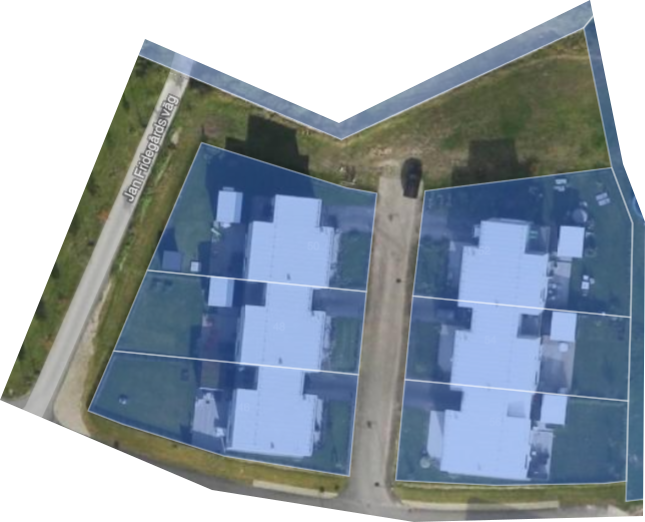 295
197
JFV 50
JFV 52
27
JFV 48
Tot ca 519 m2 (Ungefärliga siffor)
Träden     och vägbank utmed JFV är utanför området begränsat av röd linje.

Mätningarna är inte exakta då de baserats på häckar och uppskattade tomtgränser.
SAMMANSTÄLLNING (ungefärliga värden)
Område 1
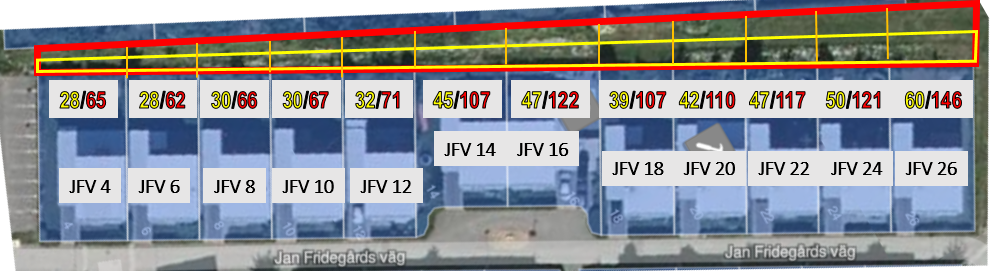 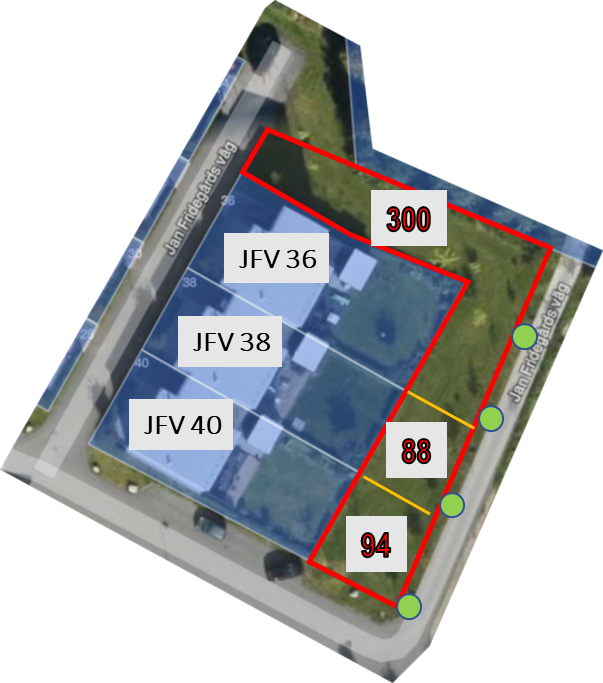 Område 2
Område 3
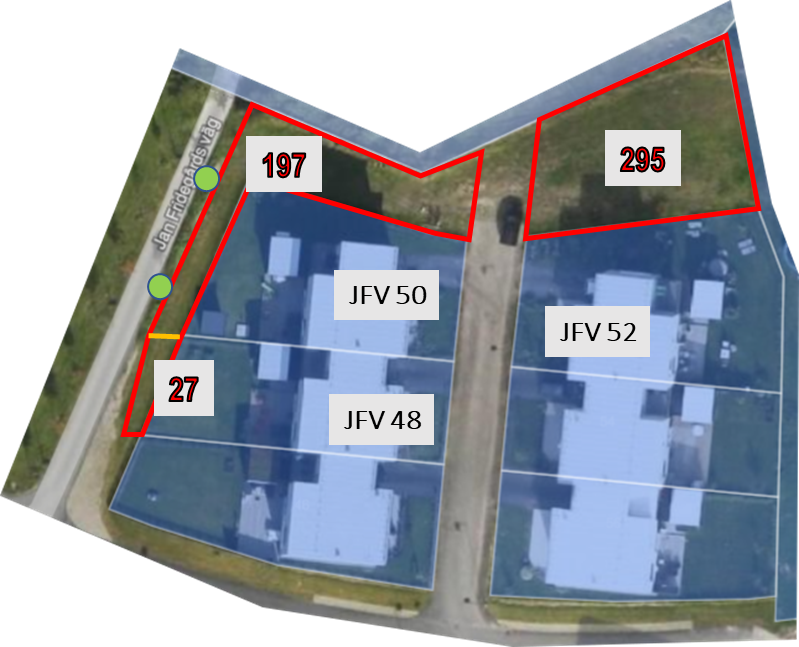 (Beroende på alternativ primärt i område 1)
Mätt med GIS på flygfoto (resultat i paritet med mätning m.h.a laseravståndsmätare)
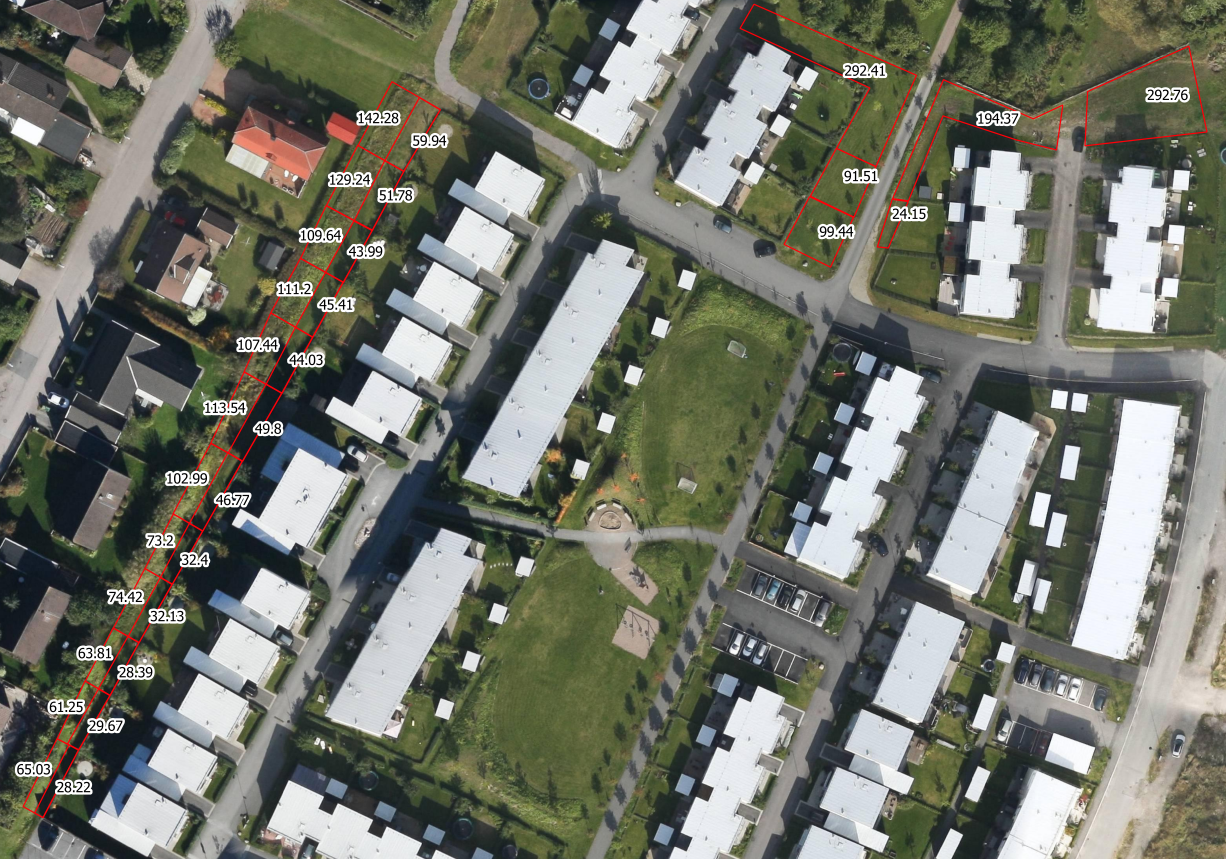